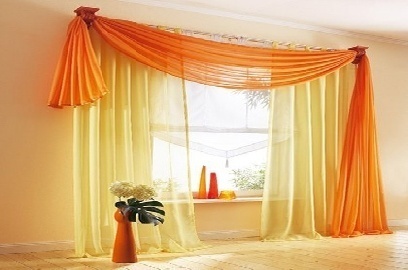 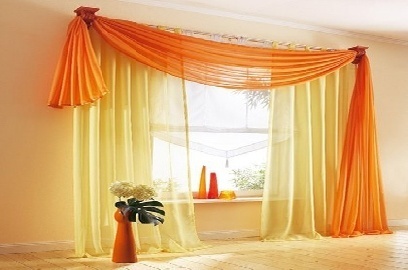 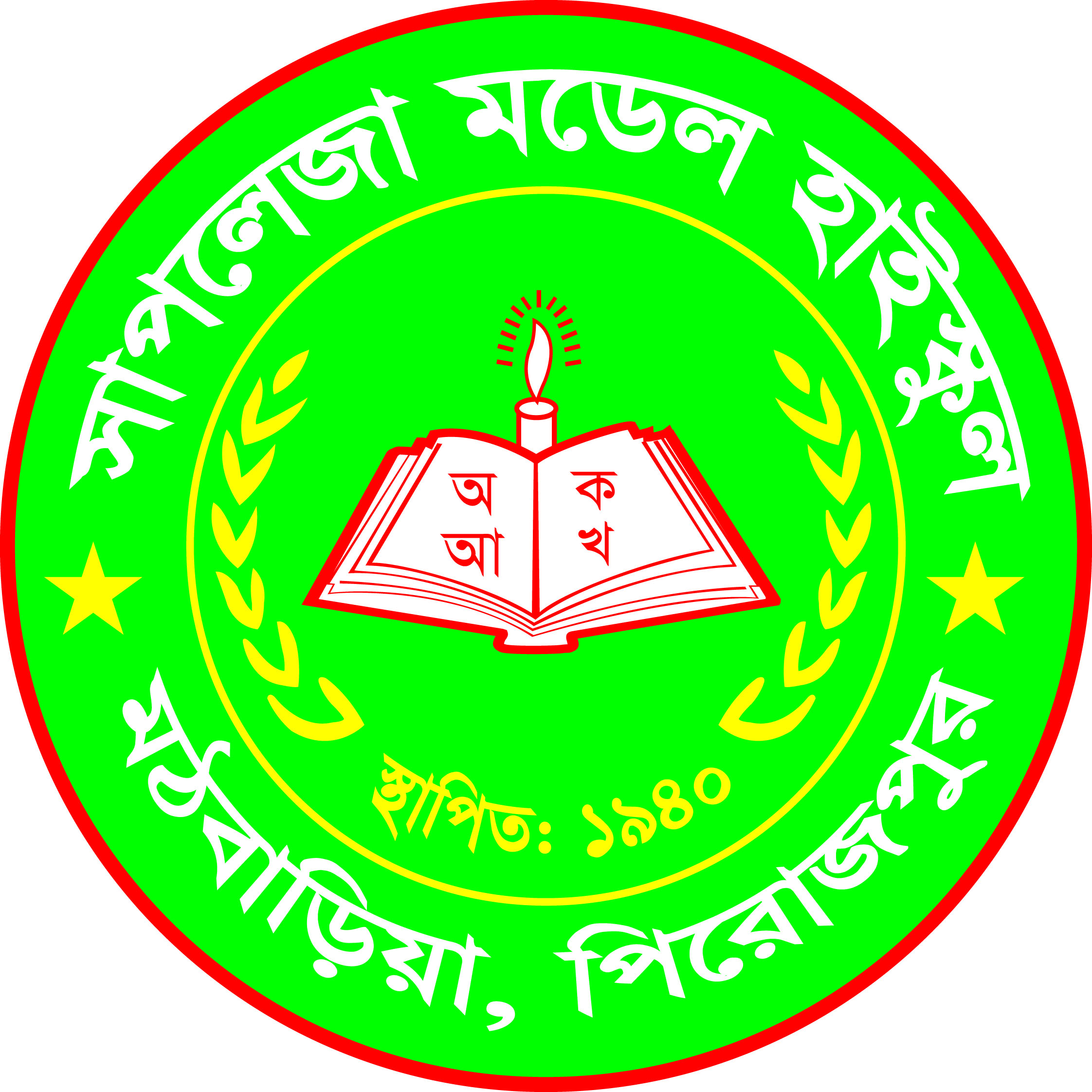 ত
ম
স্বা
গ
পরিচিতি
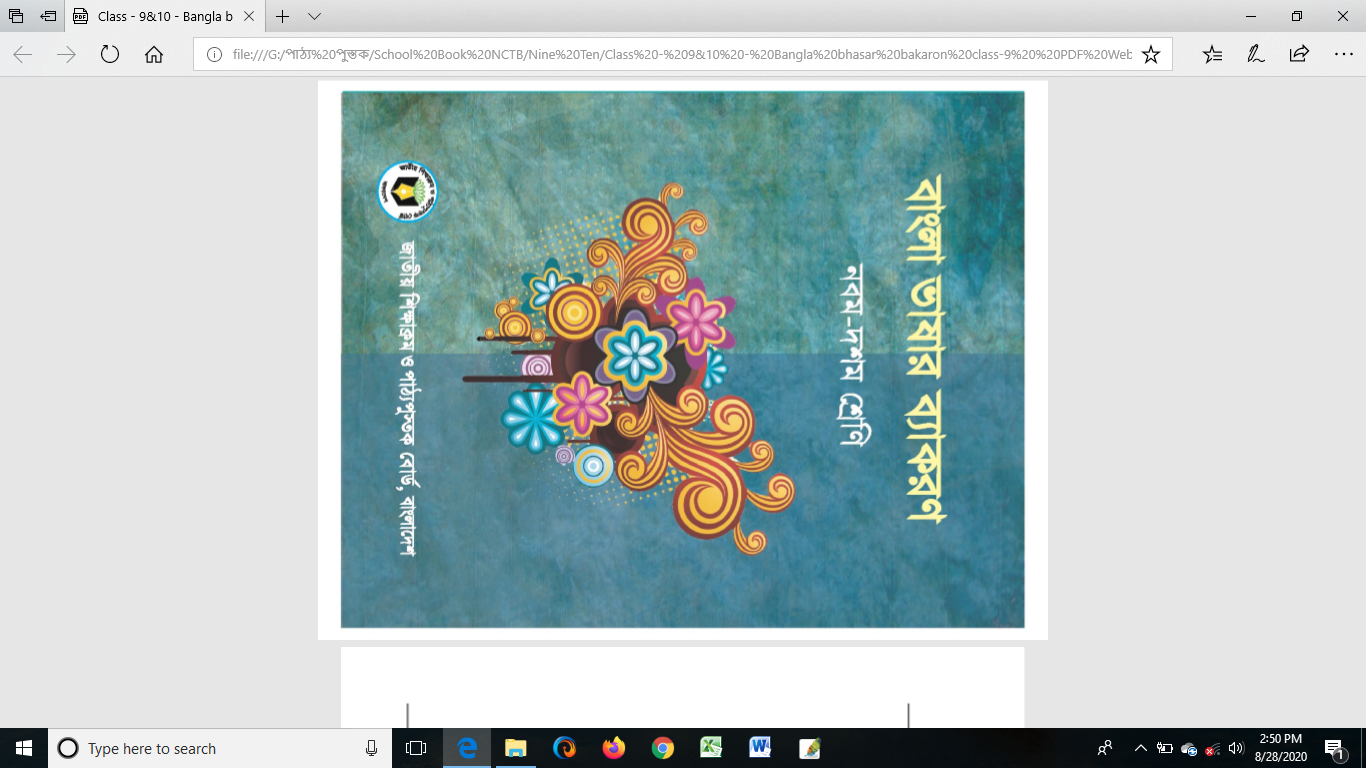 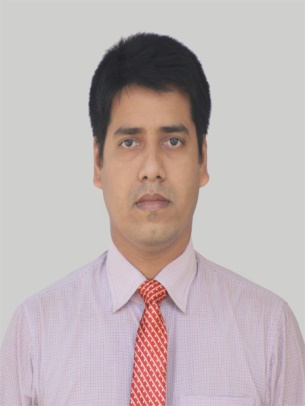 শিক্ষক পরিচিতি
 রতন ঘরামী
সহকারী শিক্ষক (বাংলা)
সাপলেজা মডেল হাই স্কুলমঠবাড়িয়া, পিরোজপুর।
মোবাইল নং ০১৭২৭৬৫৩২৯০
পাঠ পরিচিতি
শ্রেণিঃ নবম ও দশম
বিষয়ঃ বাংলা দ্বিতীয় পত্র
PZz_© Aa¨vq
wØZxq cwi‡”Q` : wµqvc`
PZz_© Aa¨vq
wØZxq cwi‡”Q`
(wµqvifve)
wµqvi fve
wµqvi fve : wµqvi †h Ae¯’v Øviv wµqv msNwUZ nIqvi ixwZ ev aib cÖKvk cvq Zv‡K wµqvi fve e‡j|
Zzwg ïay me mgq co|				co
evB‡i hZB e„wó †nvK Zzwg co|			co
Avwg evwn‡i hvw”Q Zzwg co|			co
GB Avwg‡Zv evwn‡i Zzwg wK co ?			co
Zzwg GLbI co !					co
wek^we`¨vjq PvÝ cv‡e hw` g‡bv‡hvM w`‡q co|	co
GB QqwU wµqvi A‡_©i fve wK GKB iKg ? bv GK iKg bq| GB wµqvi A‡_©i I fv‡ei cwieZ©bB wµqvi fve|
wµqvi fve Pvi cÖKvi| h_v - AbyÁv fve, mv‡cÿ fve, AvKv•ÿv fve, wb‡`©kK fve|
AbyÁv fve : Av‡`k, wb‡la, Dc‡`k, Aby‡iva, Avkx©ev` GB cvuPwU welq wb‡`©k K‡i| Pzc Ki| Ab¨vq KvR K‡iv bv| gb w`‡q co| QvZvUv w`b‡Zv fvB| Ck^i †Zvgvi g½j Kiæb|
mv‡cÿ fve : GKwU wµqv hLb Ab¨ GKwUi Dci wbf©ikxj nq| fv‡jv K‡i co‡j mdj n‡e|
AvKv•ÿv fve : B”Qv ev Kvgbv cÖKvk K‡i| e„wó Av‡m AvmyK| †m GKUz nvmyK|
wb‡`©kK fve : Dc‡ii wZbwUi GKwUiI fve hw` cÖKvk bv cvq Zvn‡j wb‡`©kK fve nq A_©vr maviY NUbv wb‡`©k Ki‡j ev wKQz wRÁvmv Ki‡j wµqv c‡`i wb‡`©kK fve nq|
wKQz wRÁvmv : Zzwg wK i‡gb ? †Zvgiv Kx co ?
maviY NUbv wb‡`©kK :   n¨vu Avwg i‡gb| Avgiv eB cwo|
wK I Kx Gi gv‡S cv_©K¨|
wK : cÖ‡kœi Reve hw` GK K_vq †`Iqv hvq Zvn‡j ÔwKÕ e¨envi Ki‡Z n‡e| wK Ae¨q c`| Zzwg wK evwo hv”Q? DËi : n¨vu / bv| Acwb wK †L‡q‡Qb?
Kx : cÖ‡kœi Reve hw` GK K_vq †`Iqv bv hvq wek` fv‡e w`‡Z nq Zvn‡j ÔKxÕ e¨envi Ki‡Z n‡e| Kx me¨q c`| Zzwg Kx LvI? DËi : fvZ/Wvj| Acwb `ycy‡i Kx †L‡q‡Qb ? Zzwg mvivw`b Kx K‡i‡Qv? Gi DËi n¨vu / bv w`‡q †`Iqv hvq bv|
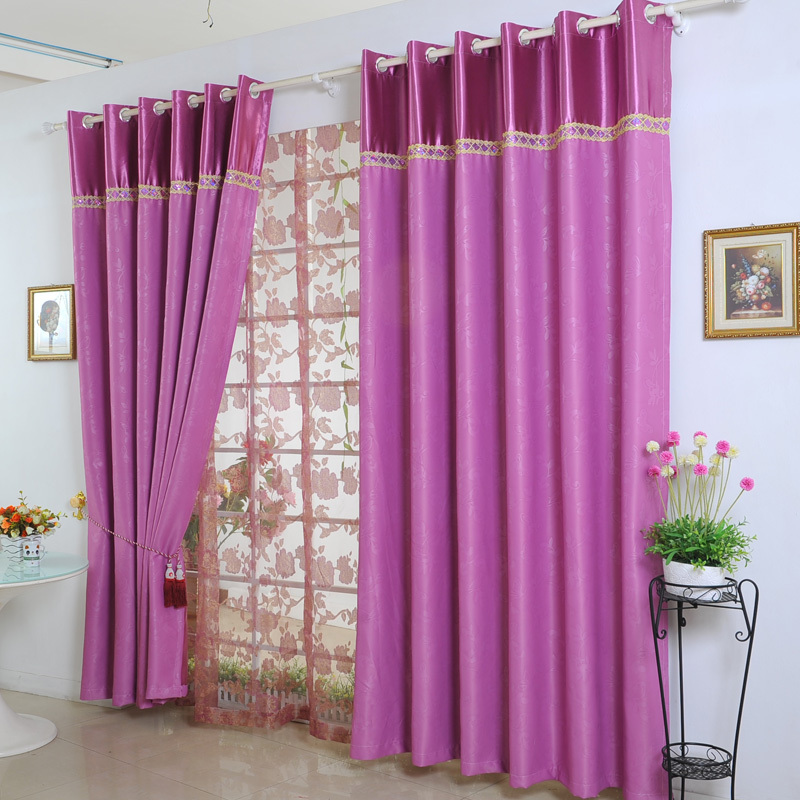 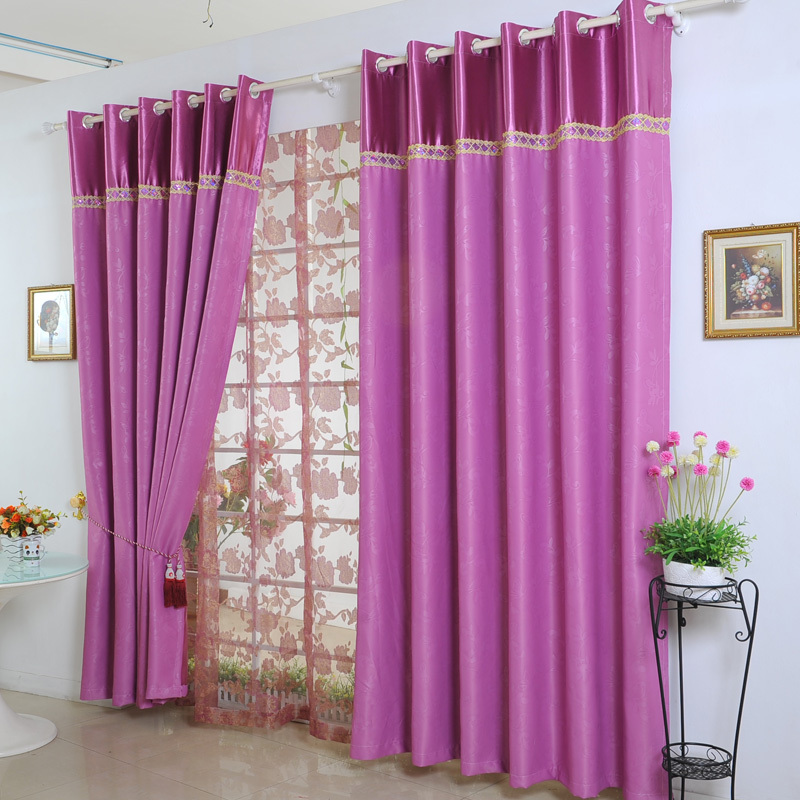 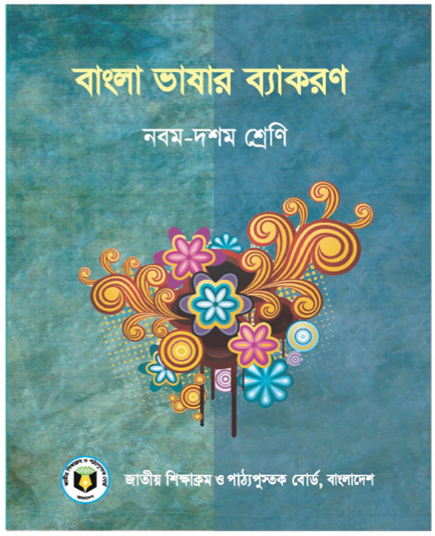 ধন্যবাদ শিক্ষার্থীiv
[Speaker Notes: শিক্ষক শিক্ষার্থীদের ধন্যবাদ জানিয়ে শ্রেণিকক্ষ ত্যাগ করবেন।]